SPORTOVNÍ HRY ZÁKLADNÍ POJMY HISTORIESYSTEMATIKA
Sport
pro všechny
výkonnostní
vrcholový
Společný znak:
řídící instituce, organizace soutěží, 
    kodifikace pravidel,
sportovní příprava (trénink)
Dělení sportovních  aktivit:
sportovní závod (golf, kuželky apod.)
 sportovní úpol (judo, zápas apod.)
 sportovní hra
 nepohybové sportovní soutěžení (šachy, poker)
HISTORIE
„Sportovní hry“
Doklady jsou dochovány v podstatě ze všech starověkých civilizací
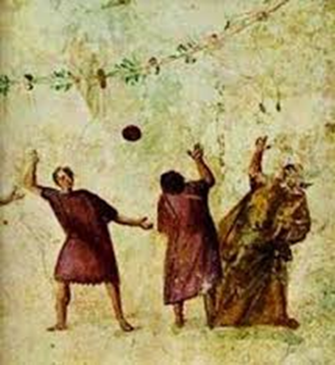 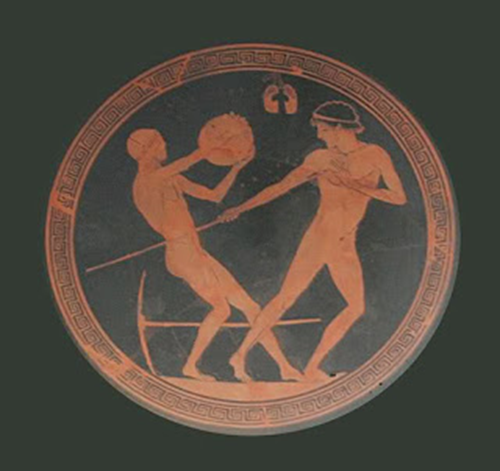 „Společný předmět (míč)“ z různých materiálů
Středověk
Dochované zmínky v různých literárních zdrojích
Německo – „Fangballspielen“ (Walther von der Vogelweide)
Itálie – „pallonen“ (J.W.Goethe)
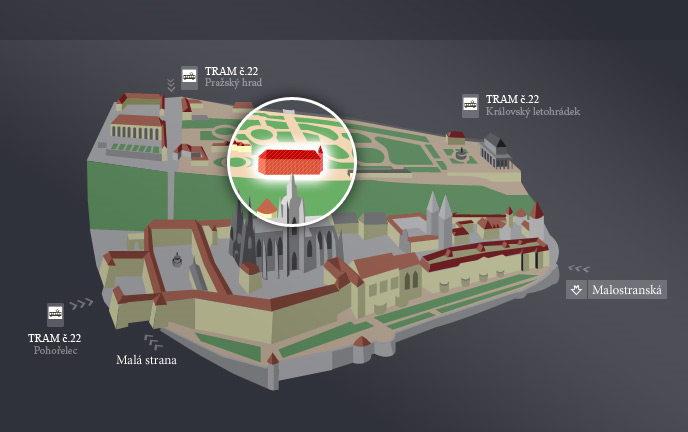 Míčovna Pražského hradu
Vznik moderních sportovních odvětví (cca v polovině 19. století)
Anglosaské země (V. Británie, USA) – sportovní soutěžení včetně sportovních her
                                                        
 kopaná, ragby, pozemní hokej, tenis       basketbal, lední hokej, odbíjená
Kontinentální Evropa – gymnastické (zdravotní, výchovné) systémy
Konec 19. stol.  pronikání sportovních her na kontinent (především do    
                             školních osnov)  + vznik nových sportovních her (i později)


Házená
- Německo           
- Skandinávie
- Čechy
Florbal
- Skandinávie (?)
Vývoj
Rozdíly
 „tradiční“ sportovní hry často konzervativní (fotbal)
                    
                     změny soutěžního prostředí a podmínek = nové 
                        sportovní hry – plážový volejbal
                                              - futsal
Vývoj nových materiálů, metod apod.

Nové SH  - ultimate
                     - kin-ball
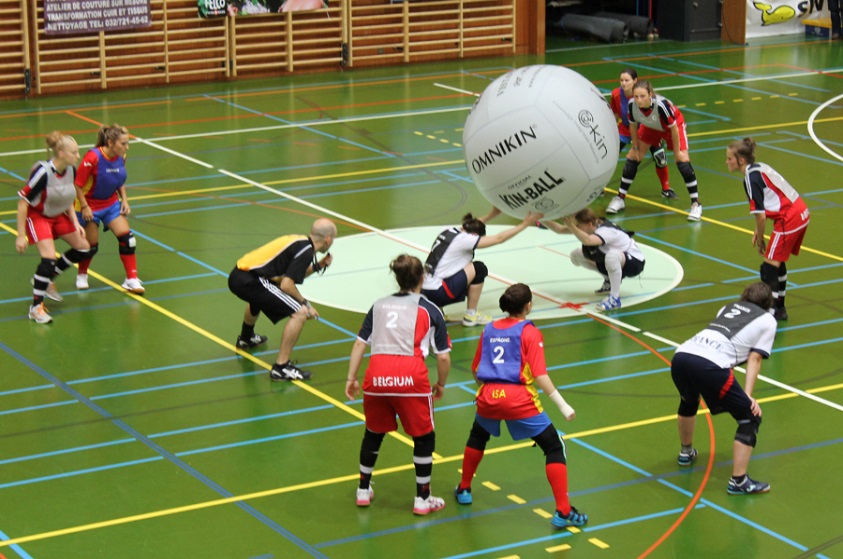 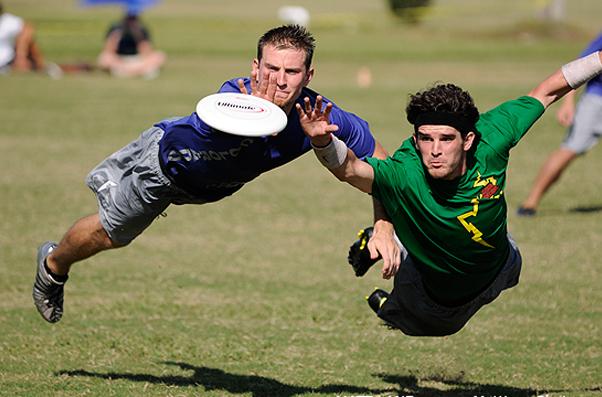 Teoretické základy sportovních her
Sportovní hra:
dva soupeři
jednotný prostor a čas
společný předmět
SPORTOVNÍ HRA
Soutěživá činnost dvou soupeřů v jednotném prostoru a čase, kteří podle institucionálně schválených pravidel usilují o prokázání vlastní převahy lepším ovládáním společného předmětu (popř. dvou společných předmětů)
REALIZACE SPORTOVNÍ HRY = UTKÁNÍ
OBSAH = souhrn uskutečněného jednání hráčů
     CÍL = vítězství

 DĚJ = opakované střídání hry a jejího přerušení
			 (děj hry)      (děj přerušení)
                                       
     DĚJ = podmínky (hřiště, branky, míč apod.)
                 aktivity (činnost hráčů, rozhodčích apod.)
                 vztahy  (kooperace, kompetice apod.)
Základní znak  nepřetržité změny herních úkolů
Herní situace
	souhrn podstatných vztahů mezi faktory, které podmiňují realizaci herní činnosti 
	- postoj
	- postavení 
	- rozestavení spoluhráčů a soupeřů
	- jejich předpokládaný pohyb
	- poloha a směřování společného předmětu
	- čas a skóre utkání

Standardní situace
	pravidly předepsaný způsob zahájení děje hry podle charakteru jejího přerušení
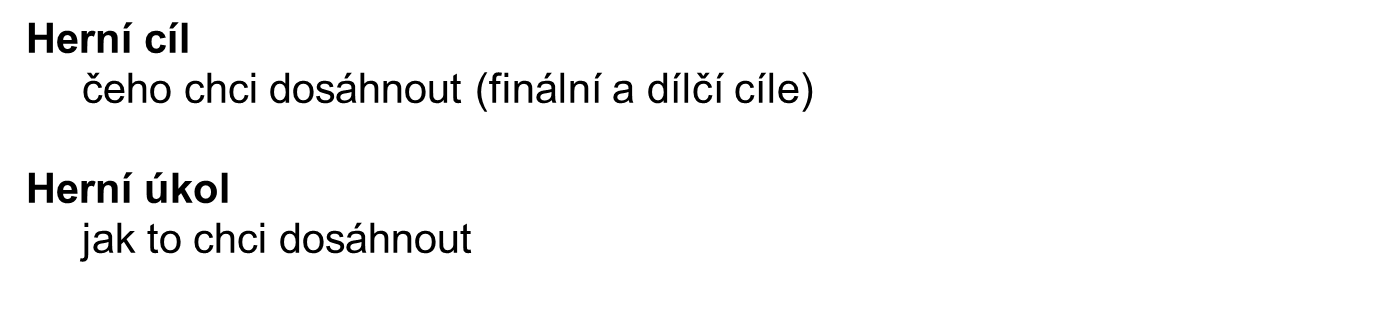 Klasifikace sportovních her
hrací plocha (společná či oddělená)
- invazní
- neinvazní
počet hráčů
- individuální
- párové
- týmové
způsob pohybu
- přirozený pohyb
- pohyb ve vodě
- živý dopravní prostředek
- neživý dopravní prostředek
způsob ovládání společného předmětu
- částmi vlastního těla
- sportovním náčiním
Spojení tří hledisek:
herní úkoly při ovládání společného předmětu
způsob získávání bodů
vymezení délky utkání
- s.h. brankového typu
- s.h. síťového typu
- s.h. pálkovacího typu
BRANKOVÉ SPORTOVNÍ HRY
Zisk bodů = dopravení společného předmětu do určeného cílového prostoru (branka, koš, prostor za čarou)

Společná hrací plocha pro oba soupeře

Trvání utkání limitováno časem

V útoku je družstvo, které má míč

Příklady: házená, košíková, hokeje
SÍŤOVÉ SPORTOVNÍ HRY
Zisk bodů = chyba soupeře nebo dopravení společného předmětu do pole soupeře tak, aby jej nebyl schopen vrátit

Oddělená hrací plocha 

Trvání utkání limitováno počtem bodů

Současné plnění úkolů útoku i obrany

Příklady: odbíjená, tenis, squash, handball
PÁLKOVACÍ SPORTOVNÍ HRY
Zisk bodů = přeběh met do cílového prostoru

Společná hrací plocha

Trvání utkání limitováno počtem směn

V útoku je družstvo, které nemá míč

Příklady: baseball, softbal, kriket
Systematika sportovní hry
Východiska  možnosti řešení herního úkolu
 vztah k míči
 motorické (pohybové ) provedení
Možnosti
jedním hráčem  HERNÍ ČINNOSTI JEDNOTLIVCE
skupinou hráčů  HERNÍ KOMBINACE
celým týmem  HERNÍ SYSTÉMY
Vztah ke společnému předmětu
útočné
obranné
útočné i obranné
Provedení
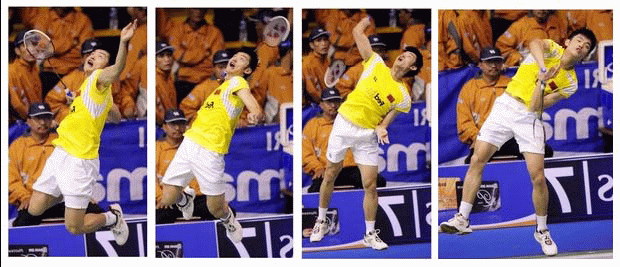 Systematika – příklad /házená/
Grafické značení
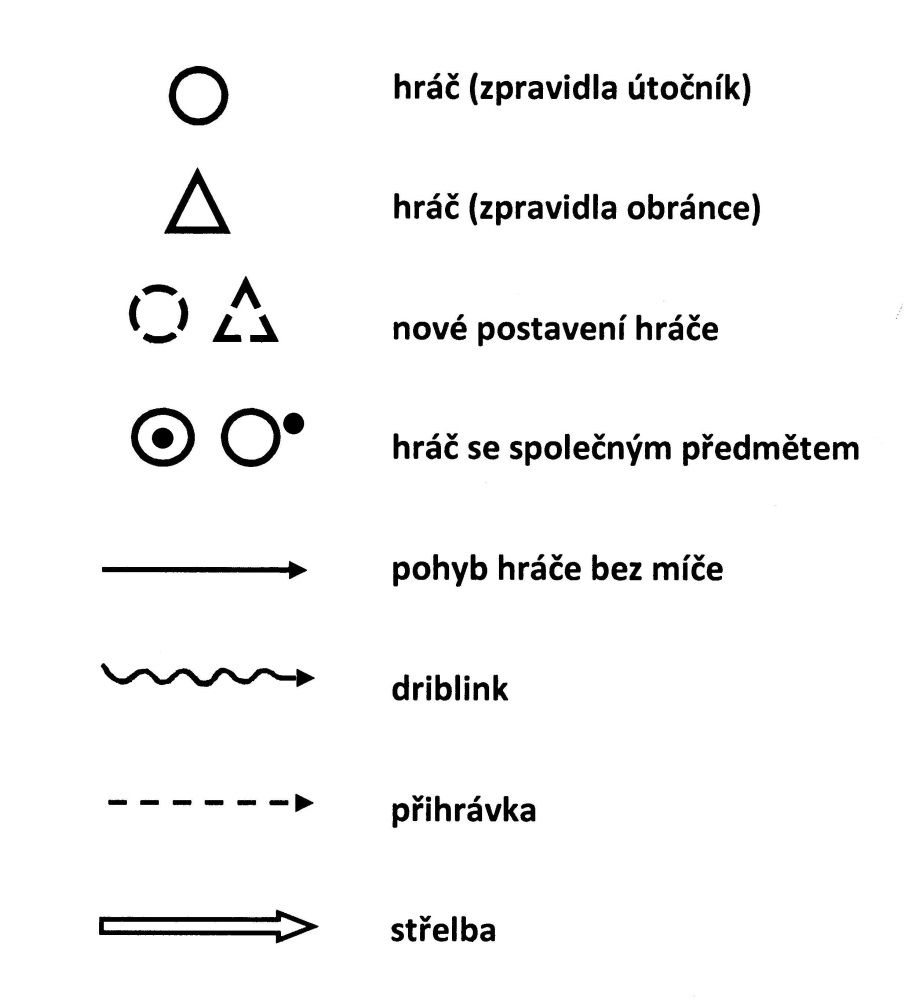 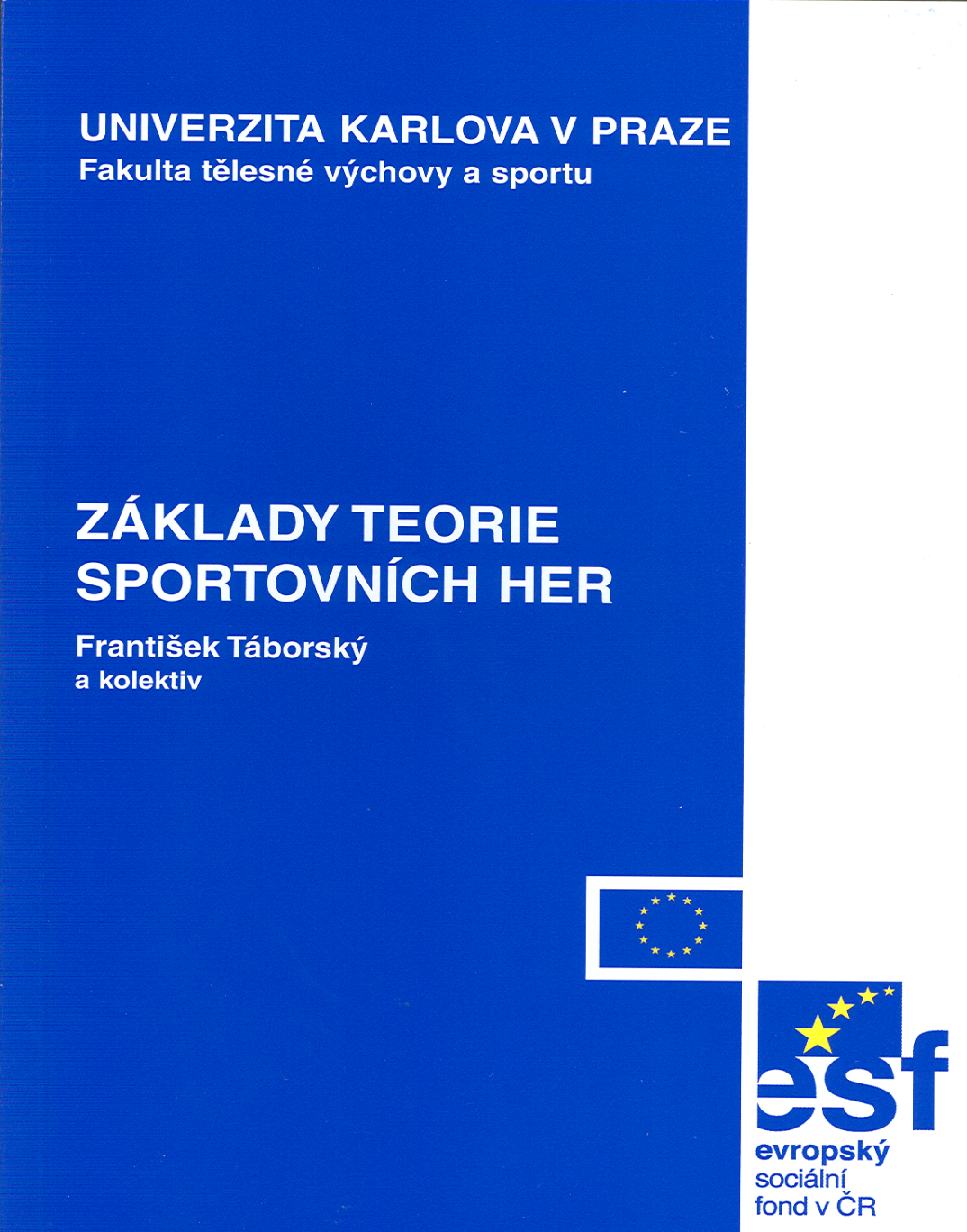